HR-infonetwerk
15/04/2024
Agenda
Welkom en afspraken
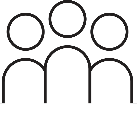 Starten met stages
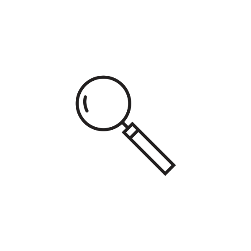 Personeelspeiling 2024
Vragen?
HR-agenda vooruitzicht
Infosessie 'Klaar voor implementatie 5-sporenbeleid' (topkader en HR BP)
25 apr.
HR BP-netwerk
29 apr.
HR-startevenement 'Klaar voor het nieuwe personeelsbeleid'
13
mei
HR-infonetwerk
14 
mei
Webinars leidinggevenden vernieuwd personeelsbeleid
14 & 16 mei
Spelregels
De PPT-presentatie komt op de webpagina van dit netwerk: https://www.vlaanderen.be/informatie-voor-hr-professionals/agenda/hr-infonetwerk/16-04-2024
Vragen stel je via de chat
Schakel je camera en micro uit. Blijft je beeld/klank haperen: ga even uit de vergadering en log terug in
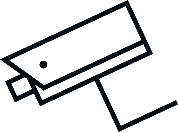 De vergadering wordt opgenomen en de opname is deze middag ook
beschikbaar op: https://www.vlaanderen.be/informatie-voor-hr-professionals/agenda/hr-infonetwerk/16-04-2024
[Speaker Notes: Zichtbaar voor aanvang van vergadering]
Basisopleiding terugkeercoaches
Voor wie?
Je neemt effectief de rol van terugkeercoach op of je zal die op korte termijn opnemen
Je volgde de opleiding nog niet eerder

Wanneer? Maandag 10 juni en maandag 17 juni (telkens een volledige dag)


Schrijf je in!
13 mei: startevent HR'Klaar voor het nieuwe personeelsbeleid'
Op het programma: 
Avant-première van webinars voor personeelsleden en leidinggevenden
Voorbereiding en laatste energieboost in de aanloop naar 1 juni 2024
Een antwoord op jouw vragen

Praktisch: maandag 13 mei (12 tot 16.45 uur) in het auditorium van het Herman Teirlinckgebouw (aansluitende drink)


Schrijf je in!
Starten met stages
Agentschap Overheidspersoneel
Hans Destrycker
15/04/2024
Stages: een win-win verhaal
Ontwikkeling studenten en medewerkers
Kruisbestuiving
Praktische hulp
Vacatures invullen
Kortere inwerktijd starters
Uitdagingen
Stageplaatsen creëren
Een netwerk uitbouwen met onderwijsinstellingen
Studenten aantrekken
Overtuigen om te solliciteren
Nieuwe infopagina met tips
https://www.vlaanderen.be/informatie-voor-hr-professionals/in-en-doorstroom/rekrutering-en-selectie/stageaanbod-vlaamse-overheid
Proefproject publicatie stages DVO
[Speaker Notes: Grote naambekendheid bij studenten – groot bereik
Publicatie stageplaatsen, vakantiewerk, jobs voor starters 
Extra marketing:
Gepersonaliseerde content  en vacatures via matchingstool
Gepersonaliseerde mailberichten
Social media retargeting
Participatie aan beurzen / events studentenverenigingen]
Wanneer stages publiceren?
Concreet aanbod
Zelf stageplaatsen publiceren (vanaf mei)
Onder bedrijfspagina VO
Met eigen logo en naam entiteit
Binnen gedeelde VO-account
Sjabloon en korte handleiding

Verhoogde zichtbaarheid bij overeenstemmende profielen

Ervaringen delen – kosteloze deelname in 2024

Selectief testen marketingtools
Voor welke entiteiten?
Onvoldoende stagiairs via vertrouwde kanalen
(Knelpunt) vacatures op de personeelsplanning
Geografisch verspreide werklocaties
Onvoldoende contacten met onderwijsinstellingen
Bereid om met AgO nieuwe wervingskanalen te verkennen
….
Hoe zich kandidaat stellen?
Mail tegen 30 april naar hans.destrycker@vlaanderen.be

Graag korte toelichting bij je deelname:
Uitdagingen (instroom, retentie,…)
Verwachtingen (bereik, doelpubliek,…)
Doelstellingen (type stages, aantal publicaties, stageperiode,…)
…
Personeelspeiling 2024
William Van Herzele
AGO
15/04/2024
Wie en wat?
Nieuwe contouren
Overzicht aanbod en diensten
Tijdslijn
Toekomst
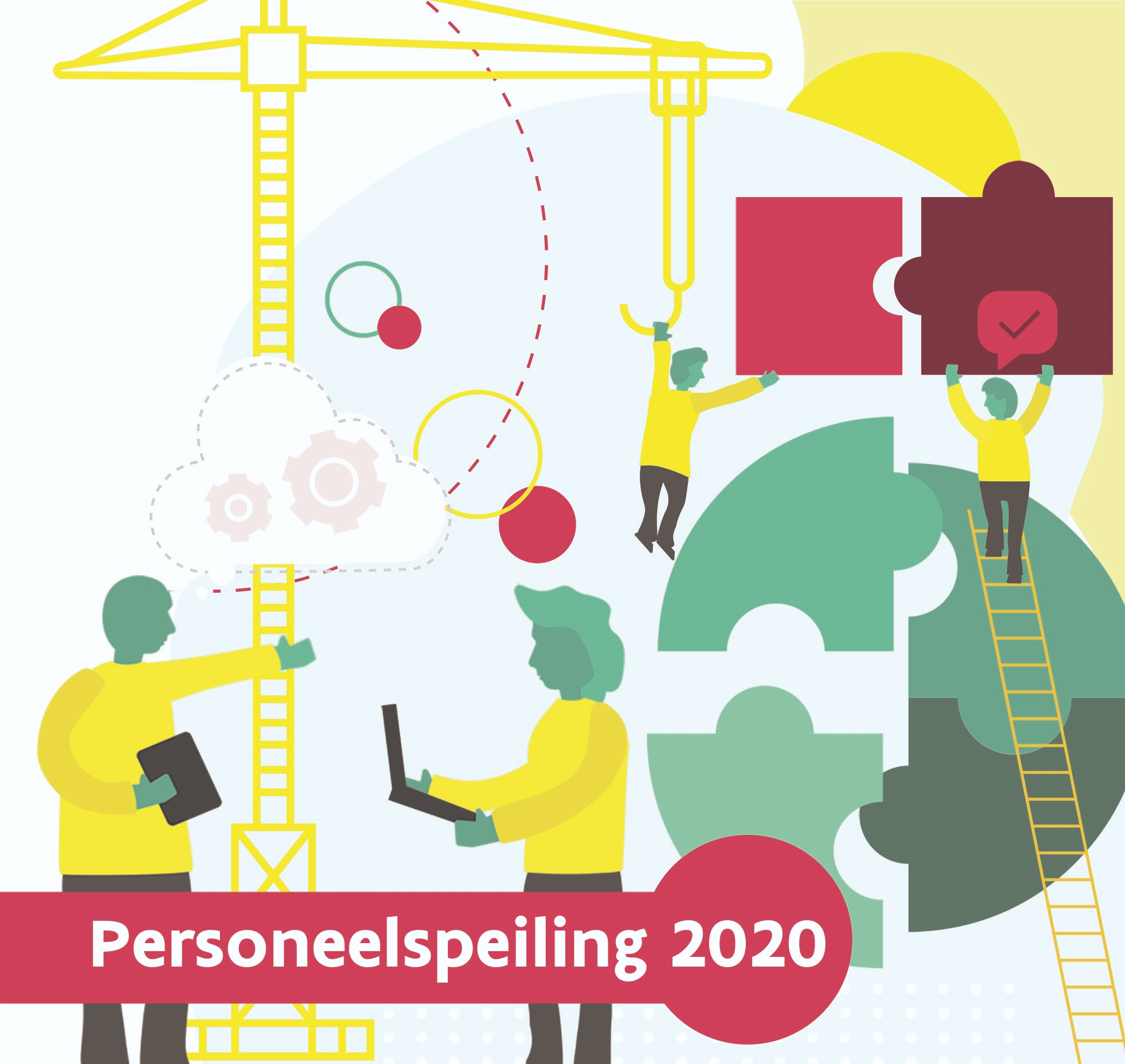 Project Personeelspeiling 2024: wie is wie?
Projectteam: William Van Herzele (projectleider) en Julius Duvillers

Eigenaarschap: Afdeling HR TD (AgO)
Project Personeelspeiling: wat?
Personeelsonderzoek (° 2006) i.o.v. minister voor Bestuurszaken
Tweejaarlijks en online, voor personeelsleden en management
Doel? Optimaliseren VO-breed en entiteit specifiek personeelsbeleid
Bevraging over verschillende thema's
Online en offline rapportering
Ondersteuning door externe partner
[Speaker Notes: De Personeelspeiling is een tweejaarlijkse personeelsonderzoek van de Vlaamse overheid. Via een online vragenlijst voor medewerkers en managers wordt nagegaan hoe het Vlaams overheidspersoneel het werk beleeft. In alle vertrouwelijkheid worden meningen verzameld over werk, verloning, loopbaan, leiderschap, welzijn, betrokkenheid, waardenbeleving en diversiteit. Het is een instrument dat al sinds 2006 behoort tot het dienstverleningsaanbod van het Agentschap Overheidspersoneel (AgO).


Het Agentschap Overheidspersoneel (AgO) voert dit onderzoek uit in opdracht van de minister bevoegd voor Bestuurszaken. Voor de uitstuur en de verwerking van de bevraging werkt AgO samen met twee externe onafhankelijke onderzoeksbureaus (Checkmarket en Ipsos). De externe partners verwerken de gegevens en vormen deze om tot rapportering voor de deelnemende entiteiten van de diensten van de Vlaamse overheid (DVO). De rapportering wordt bezorgd aan deelnemende entiteiten en beleidsmedewerkers die hiermee aan de slag gaan om het overkoepelend en entiteit specifiek personeelsbeleid te optimaliseren. De Personeelspeiling is zodoende een instrument voor organisatieontwikkeling.]
Nieuwe contouren:Inschrijvingsprocedure
Nieuw: niet inschrijven, maar uitschrijven (finaliseren via e-mail)
Optioneel verkennend gesprek
Projectteam ondersteunt
[Speaker Notes: Projectteam steeds bereikbaar ter ondersteuning: via mailadres op einde van presentatie
Finaliseren uitschrijving verloopt via e-mail: officiële bevestiging is idd via mail]
Nieuwe contouren:Deelnemersgegevens
Automatische doorstroom uit Vlimpers naar externe partner
Handmatige controle niet nodig
Datakwaliteit gegarandeerd
Uitzonderingen: via Vlimpers-contactformulier
Doorgeven nieuwe werknemers: tot een week voor bevraging
[Speaker Notes: Uitzonderingen worden doorgegeven via het Vlimpers contactformulier: personeelsleden die uit dienst gaan, pensioen, … -> hier werken we momenteel nog een goede flow voor uit om te bekijken wat het eenvoudigste werkt]
Nieuwe contouren:Inhoud vragenlijst
Thema's in overleg met HR: werkomgeving, diversiteit, leren en ontwikkelen, leiderschap, werkdruk, missie/visie, organisatie, verloning
Nieuwe thema's gevalideerd met factoranalyse: organisatiecultuur, diversiteit en inclusie, werkdruk, psychosociale veiligheid, in-, door- en uitstroom, extralegale voordelen, welzijn, integriteit, werktevredenheid
Actuelere vragen
[Speaker Notes: Gemiddeld aantal dagen telewerk, telewerkbare functie, sociale isolatie door telewerk

HRBPs en contactpersonen]
Nieuwe contouren:Doorlooptijd tussen bevraging en rapportering
Doorlooptijd gemiddelde scores: 1 maand
Doorlooptijd finale online  en offline rapportering: 2,5 maanden (vorige editie: ongeveer 5 maanden)
Mogelijkheid om achteraf ruwe data te krijgen van eigen entiteit (mits motivering van finaliteit)
[Speaker Notes: Functioneel doel / finaliteit / motivering]
Nieuwe contouren:Entiteitsspecifieke bijkomende opsplitsingen
Standaardset van 7 extra Vlimpersopsplitsingen met kosteloze rapportering: afdeling, team, standplaats, vestiging, provincie, dienstanciënniteit, mogelijkheid tot telewerk
Andere (entiteitsspecifieke) bijkomende opsplitsingen zijn betalend
Entiteitsspecifieke opsplitsingen per personeelslid: via Vlimpers
Offline rapportering van alle bijkomende opsplitsingen is betalend
[Speaker Notes: Toegangen in de online rapporteringsruimte Dapresy: 3 per entiteit (1 voor de LA, en 2 zelf te kiezen) -> in totaal 150
Via Vlimpers contactformulier worden de bijkomende opsplitsingen doorgegeven per personeelslid -> dit zal dan door de opgegeven contactpersonen Personeelspeiling gedaan worden. 
Offline rapportering: pdf-rapporten, excel-rapporten en dergelijke statische zaken]
Nieuwe contouren:Samenwerken tussen entiteiten na resultaten
Entiteiten kunnen van elkaar leren
Na rapportering: (Teams)kanaal voor verdere bespreking
[Speaker Notes: Toegangen in de online rapporteringsruimte Dapresy: 3 per entiteit (1 voor de LA, en 2 zelf te kiezen) -> in totaal 150
Via Vlimpers contactformulier worden de bijkomende opsplitsingen doorgegeven per personeelslid -> dit zal dan door de opgegeven contactpersonen Personeelspeiling gedaan worden. 
Offline rapportering: pdf-rapporten, excel-rapporten en dergelijke statische zaken]
Overzicht aanbod en diensten
[Speaker Notes: Kost van betalend aanbod hangt volledig af van de vraag. Offertes zijn steeds vrijblijvend op te vragen.]
Overzicht aanbod en diensten
Opzetfase
Ondersteuning bij aanloop Personeelspeiling
Optioneel verkennend gesprek 
Mee uitwerken van communicatieacties (al dan niet voor specifieke doelgroepen)
Indien nodig samen deelnemersgegevens controleren/updaten
Veldwerk 
Tussentijdse responsoverzichten met gerichte rekruteringsdoelen
Natraject
Workshop rond de interpretatie van de resultaten 
Mogelijkheid om na de oplevering van alle bestelde rapportering, ad hoc rapporten te bestellen (betalend)
Entiteit specifieke vraagstukken
[Speaker Notes: Tussentijdse responsoverzichten met gerichte rekruteringsdoelen: De opgegeven contactpersonen ontvangen van ons op 3 momenten een tussentijds responsoverzicht. Hierbij kijken we mee naar welke groep van personen nog extra kan aangespoord worden om deel te nemen. 

Mogelijkheid om na de oplevering van alle bestelde rapportering, ad hoc rapporten te bestellen:  
ja, tot op zekere hoogte (bv. nieuwe bijkomende opsplitsingen kan niet meer), nieuwe historiek van een (eerder bepaalde) opsplitsing kan dus wel]
Tijdslijn
19/05/2024 t.e.m. 01/07/2024‘Inschrijving’ entiteit
07/10/2024 t.e.m. 08/11/2024Personeelspeiling 2024
20/12/2024Gemiddelde scores
juni – augustus 2024Aanleveren bijkomende informatie (extra vragen, entiteit specifieke bijkomende opsplitsingen, …)
31/01/2025Online en offline rapportering
Toekomst
In 2025: herevaluatie Personeelspeiling


Dit jaar blijft jouw feedback even belangrijk
[Speaker Notes: Feedback kan tijdens de inschrijving, of doorheen de rest van het proces, mondeling of via personeelspeiling@vlaanderen.be]
Nog vragen?
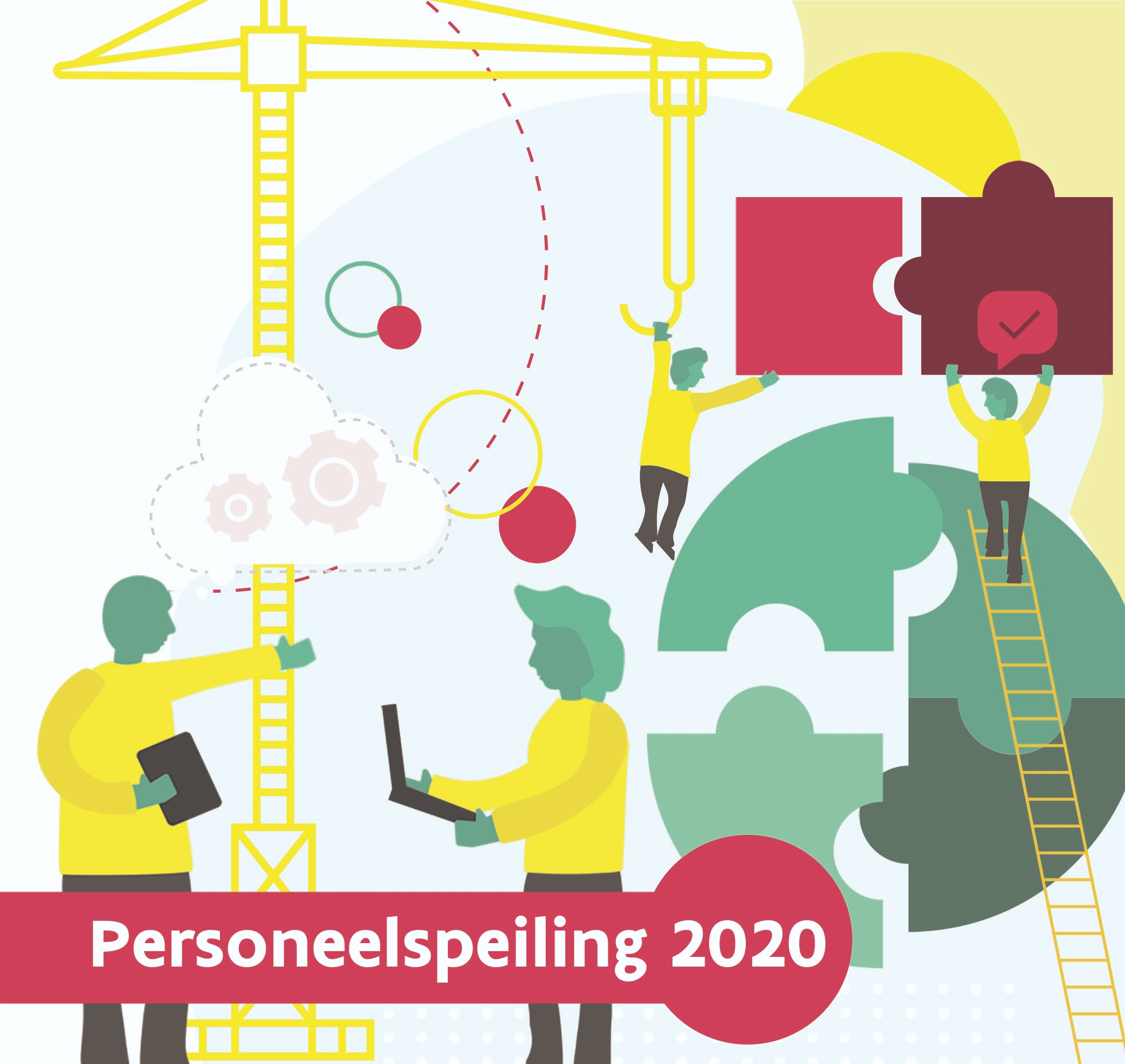 Personeelspeiling@vlaanderen.be